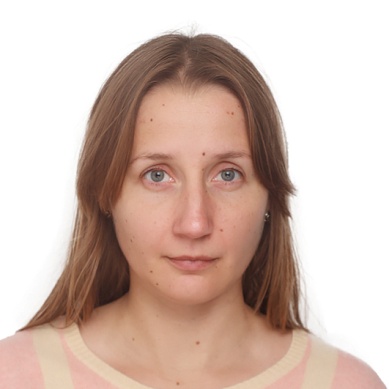 Curriculum Vitae
Maksymchuk Anna 

Education: 
09.2001-06.2006: Taras Shevchenko National University of Kyiv, Faculty of Physics, 
chair of the “Experimental Nuclear Physics”. 
Master thesis: “Time of flight detectors for NIS Spectrometer”  

Professional carrier:

Since 2006 – HyperNIS experiment (LHEP, JINR) 

Responsible for HARP mRPC integration into the HyperNIS experimental setup, TOF system operation during Nuclotron beam runs, data analysis.  

Since 2015 – BM@N experiment (LHEP, JINR)

Responsible for GEM/CSC tracking system of the BM@N experimental setup, GEM modules assembly at CERN workshop, GEM working parameters optimization, GEM and CSC modules integration into the BM@N experimental setup, study of the detectors performance at the Nuclotron extracted beams, data analysis.

Since 2014 – within the JINR University Center, seminar classes for the created basic course “Physic of elementary particles” for 4-th year students from MSU and  MIPT.

Publications: 13

Talks: 24